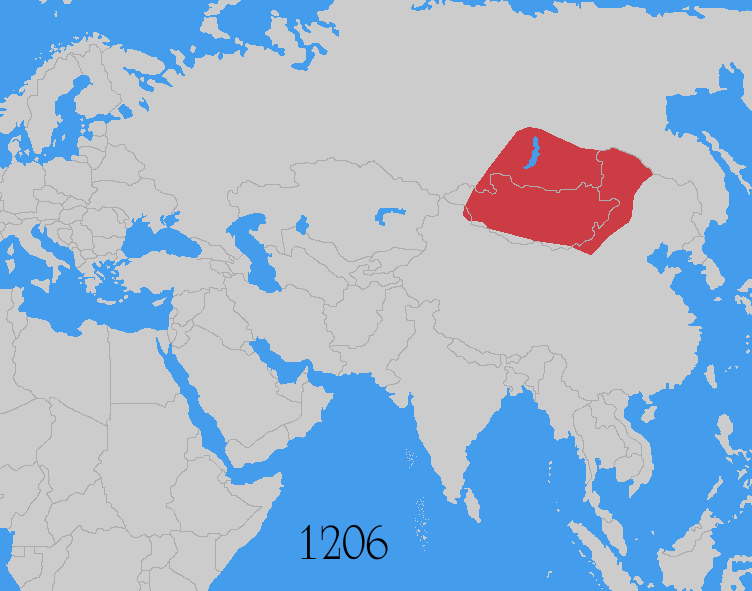 Армията на Монголската империя и нейното влияние върху военното дело на Евразия
1
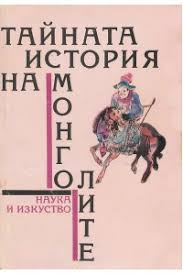 Извори-документи и исторически съчинения
Тайната история на монголите" се състои от три части. Първата обхваща генеалогията на Чингис хан, втората описва  живота и делото на Чингис хан  (1206—1227), а третата — управлението на Великия хан Угедей.
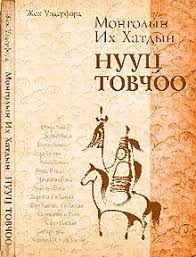 2
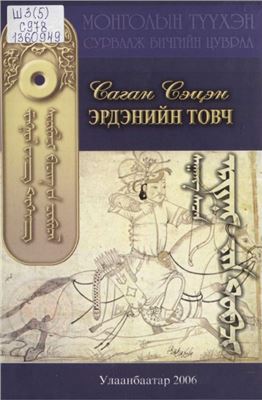 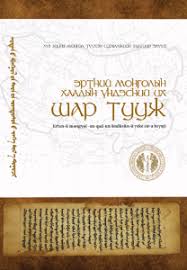 „Златното сказание" на Лубсан Дандзан  (17 в. )
„Златното копче„ /“Алтан тобчи“/от неизвестен автор - допълнение на „Златното сказание". Отразява обществените явления от гледна точка на управляващите династии.
„Скъпоценното копче" /“Эрдэний товч“/от Саган Сецен – 1662 г.
„Жълтата история“/„Шара туужи“ /. Ръкописът е открит през 1891 г . във Вътрешна Монголия от Орхонската експедицията на В. Радлов.
3
Китайски източници
Първият император на династия Мин - Хуну /Hongwu/
4
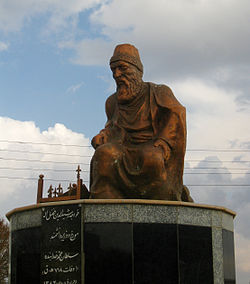 Персийски източници
Фазлалах ибн Абу л-Хайр Хамадани, познат с краткото име Рашид ад дин (1247 — 1318), везир на монголските ханове Хазан и Улдзийт.
Джами ат таврих /Сборник с летописи-1310 -1311/
„История на Хазан хан“в две части
5
Източници от западни автори
Марко Поло – „Милионът“
Унгарският доминиканец Юлиан -„Велика Унгария" -1237 г
Хрониката на Алберик от абатството „Три фонтана" 
„Голяма хроника" на Матей Парижки.
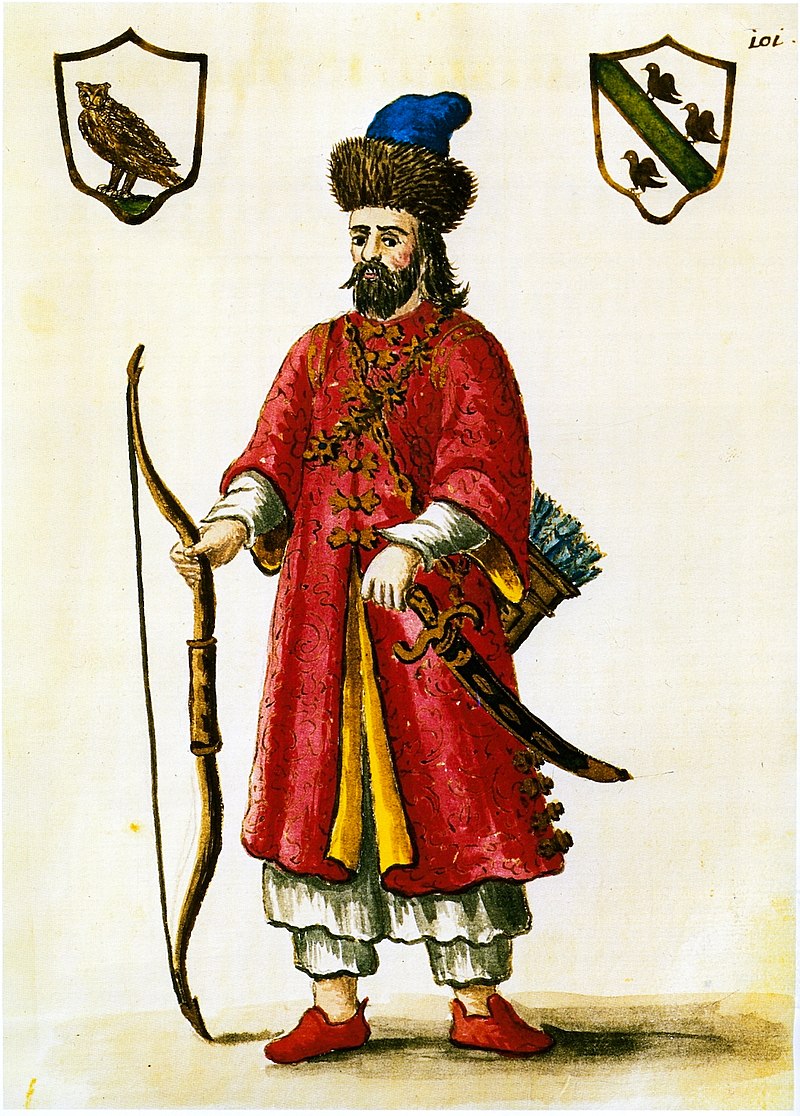 6
Джовани де Плано Карпини, пътешествие през 1245 — 1247-„История на монголите„
7
Гийом/Вилхелм де Рубрук
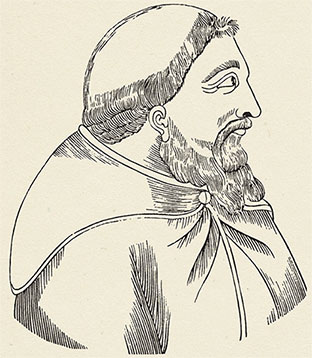 Пътешествие през 1246 — 1248 г.
„Пътуване в източните страни".
8
Хамаг-монголи, кереити, тайчиути, меркити, наймани и др.
(степни пл.)
Хори, баргут, тумет, булгачин 
(ловни пл.)
Ойрати – в Осморечието 
(Приангарски р-н)
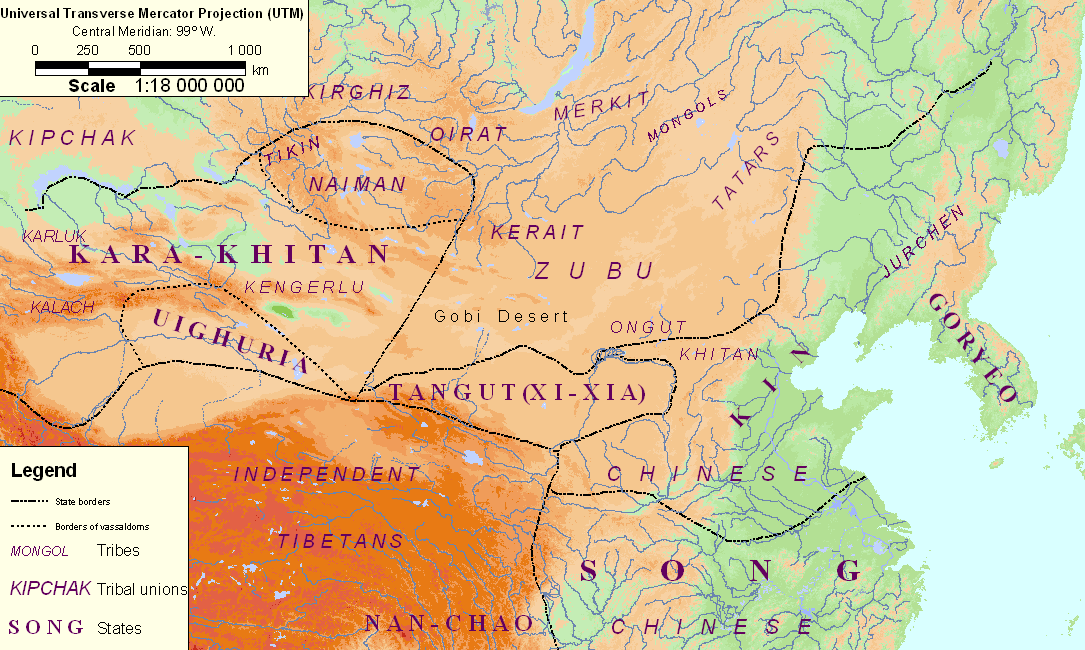 Монголските племена 11-12 век
9
Походи при Чингис хан
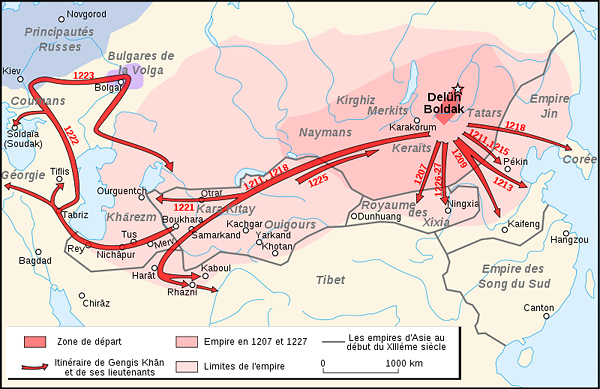 1211 г. –Военни действия срещу Северен Китай и Манджурия  – империя Дзин;1215 завземат Пекин
1218г. Изт. Туркестан и Седморечието
1221 г. – обсадата на Ургенч;Бухара, Самарканд, Мерв.
1221г.Азербайджан,Грузия,Крим и  гр. Судак
1223 г. разбиват руските войски на р. Калка.
1225-1227 г. – походи срещу Тангутската държава
10
Походи при Угедей хан (упр.1228-1241)
1236-1238 походи на запад водени от сина на Джочи – Бату хан . Завладява Рязанското, Владимировското, Киевското княжества. 
1241-1242 – Полша, Унгария, Моравия
В резултат на тези походи се образува Златната Орда
държавата на Хулагидите в Иран – от Хулагу хан(син на Толуй).Включва Иран, Азербайджан, Армения и Грузия.
1241 умира Угедей
11
Кубилай хан(1215-1294)
Кубилай (Хубилай, Кублай) - избран през 1260 .
Син на Толуй и внук на Чингис хан.
Премества столицата от Каракорум в Пекин и я нарича Ханбалук, също Дайду (“Велика столица”)
От 1271-1279 завзема целия Китай и през 1280 дава название Юан на своята династия.-Империя Юан/Юен
Походи срещу Япония,Бирма, Камбоджа, Корея.
12
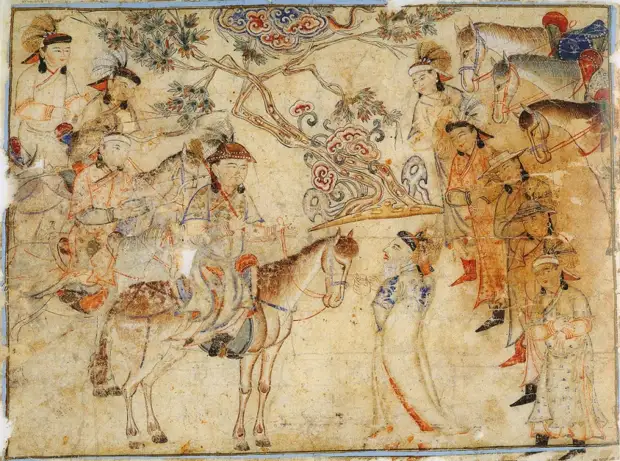 13
Армията. Коне и хора
14
Оръжие и доспехи.Лък и стрели
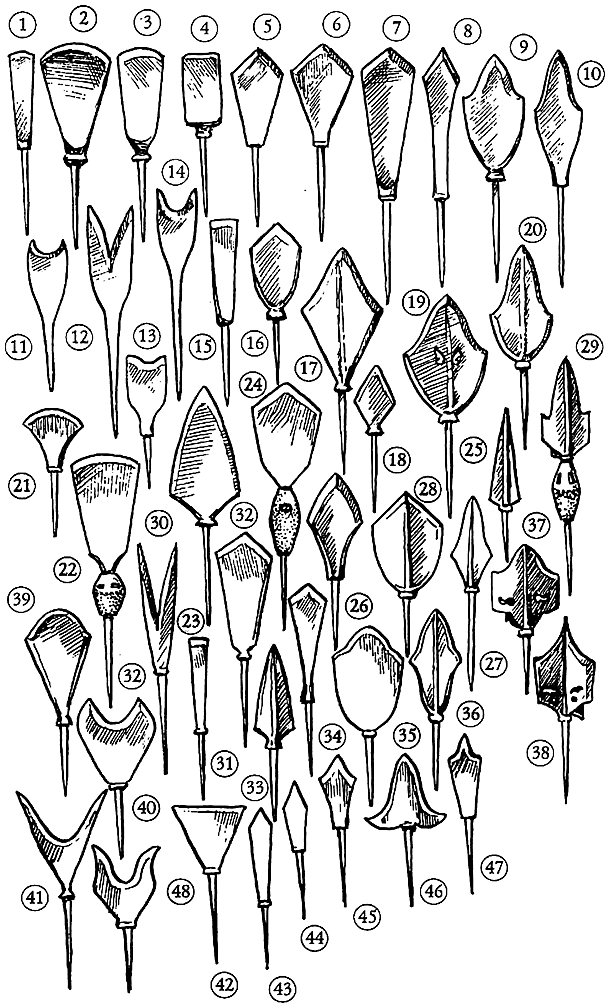 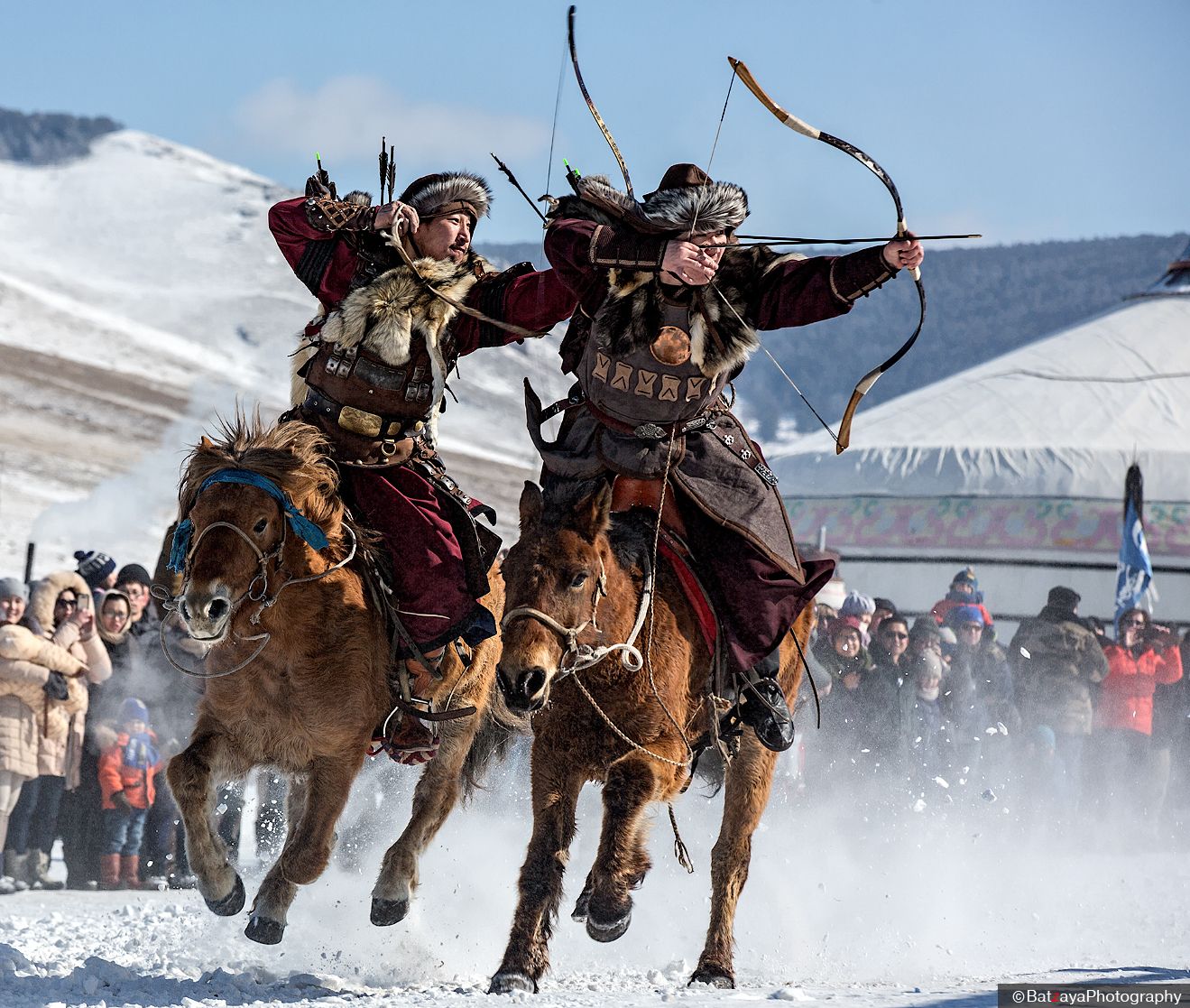 15
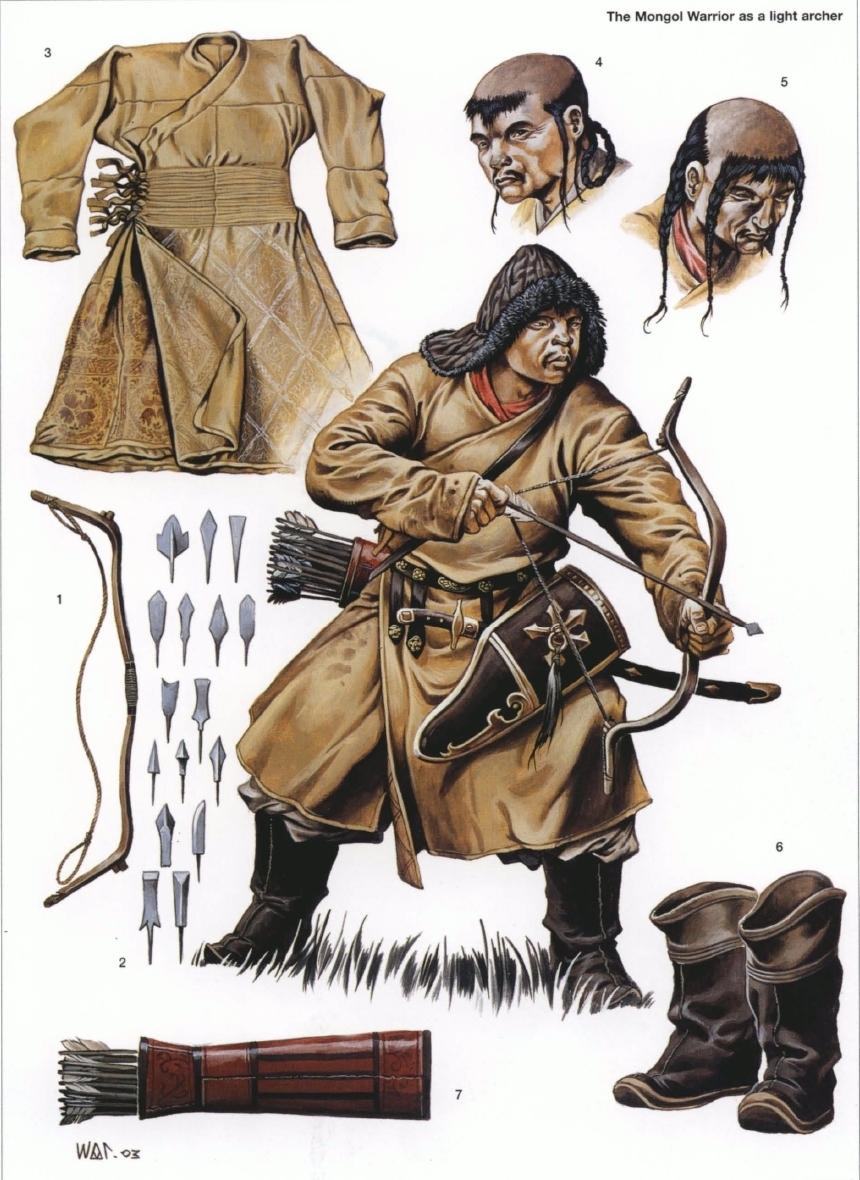 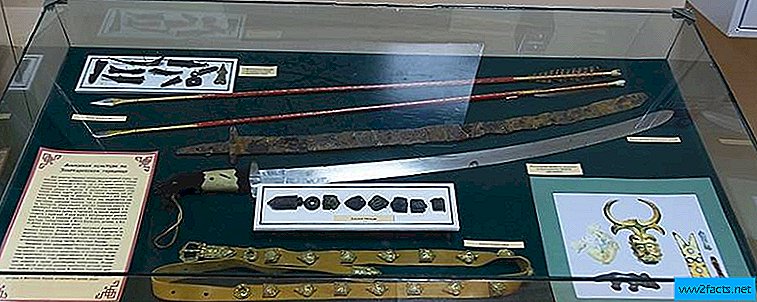 16
17
18
1-шлем; 2- щит; 3-/шило/игла; 4-пластини на доспехите; 5-принадлежности на екипировката-топор, връв, манерки, ласо, метално котле, чувал от кожа
19
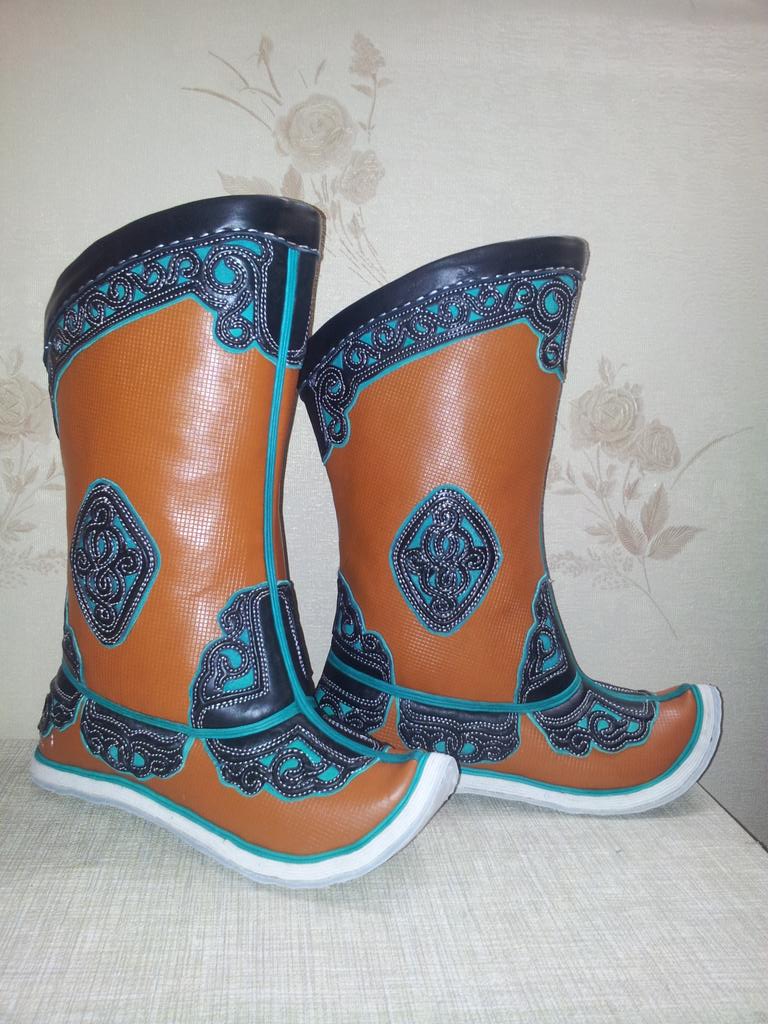 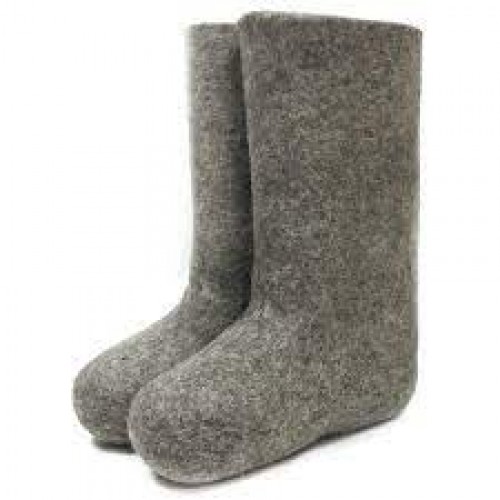 20
Реконструкция на доспехи на монголски войн от 13 в. 
Върху металната ризница е облечен кожен жакет с прикрепени към него метални пластини.
21
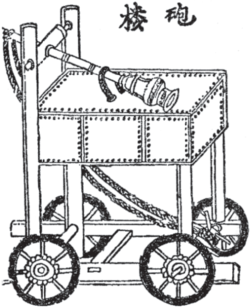 Обсадна техникаКамнеметни оръдия
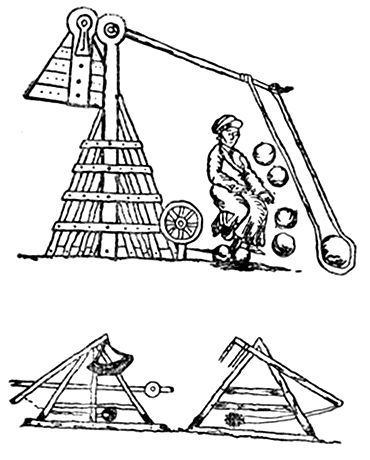 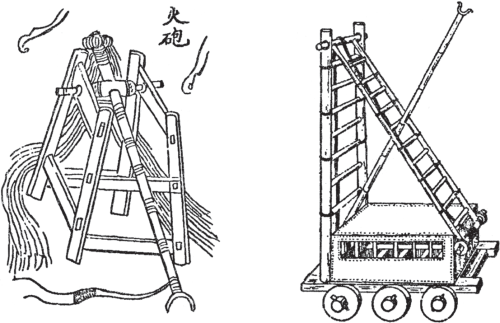 22
Тежък единичен и троен арбалет
23
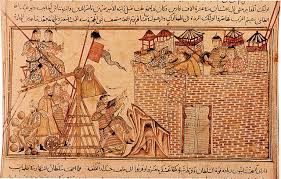 24
Снаряди „бамбуков ястреб“ и „гърмящо огнено кълбо“
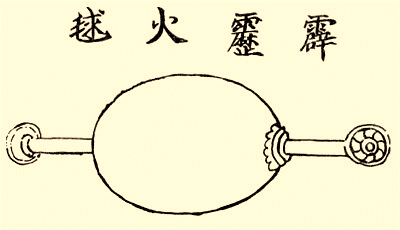 25
Фрагмент от битка с японците с взривяване на бомбичка
26
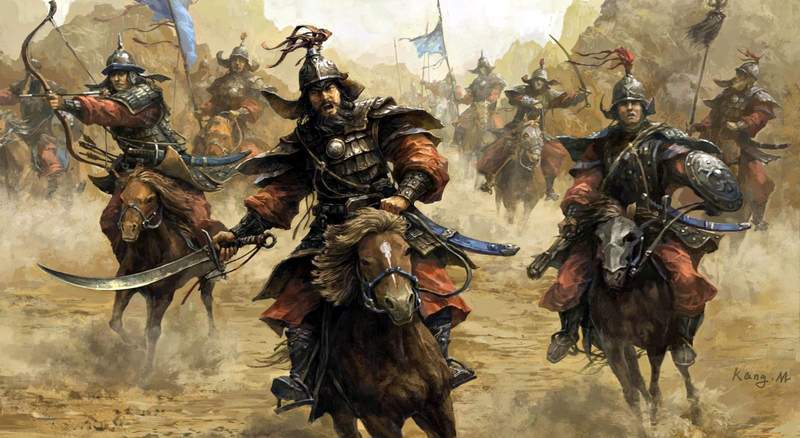 Организация и структура на армията
Десетична система на разделение
Три главни части -  ляво/източно крило, дясно/западно крило и център.Централният полк включвал гвардията на хана /кишиг/, съставена от най-отбраните воини.
27
Императорска гвардия
Темучин създава специално военно подразделение за охрана на своя лагер, състоящо се от 80 нощни и 70 дневни стражи - гвардия. 
Гвардията става опора на военната организация и на административната система на страната
Численост- по  Рашид ад дин – към момента на смъртта на Чингис хан през 1227 г. армията му наброявала 123 000. Ляво крило- 62000;Дясно крило – 38 000; Център -12000; гвардия на Чингис - 1000; вспомагателни контингенти -10 000
Значение на куриерската служба /Яам/, която представлява мрежа от малки стационарни селища /2-3 юрти/, които се намирали на разстояние около 30 км. едно от друго в степта. 
Лоялност и дисциплина
28
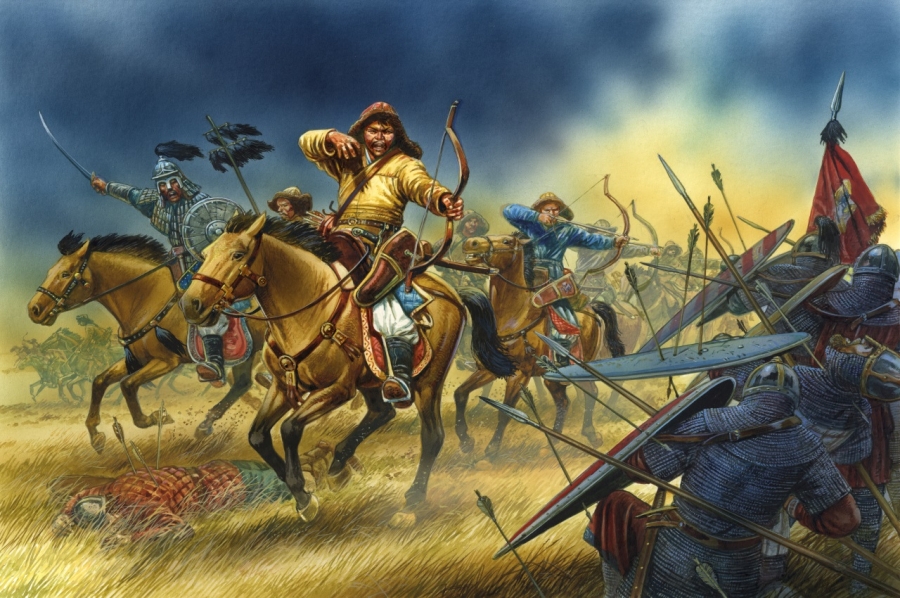 Стратегии и тактики
План на военните действия
Психологическа обработка на противника
бързина
 изненада  
жестокост 
 разнообразие  
дисциплина
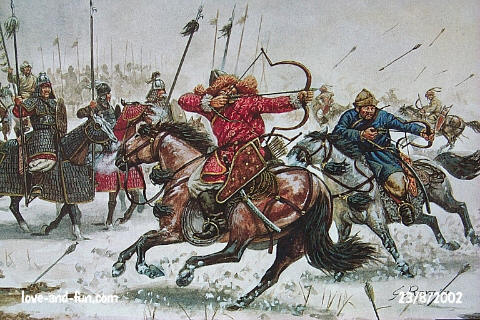 29
Общи характеристики на тактиките
30
"Разпръснати звезди"
"Кавалерийско длето"
31
"Объркай врага"
"Изтощаване"
32
„Объркване и смущаване“"
„Формация лък“
33
Влияние на монголската военна школа
34
Европа. Капитан Базил Хенри Лидъл Харт (1895-1970)(Basil Henry Liddell Hart)
Британски военен историк, кореспондент и стратег 
анализ на военното изкуство на Чингис хан и Чингисидите.
35
Генерал Хайнц Вилхелм Гудериан  (1888 – 1954)( Heinz-Wilhelm Guderian)
„Бързият Хайнц“
Танковите дивизии на Бързия Хайнц са в основата на светкавичните победи на Вермахта в Полша и Франция през 1939 и 1940 година.
Възгледите му за блицкрига често го вкарват в конфликти и със самия Хитлер, който на два пъти го сваля от длъжност.
36
37